ПРИЗМИ
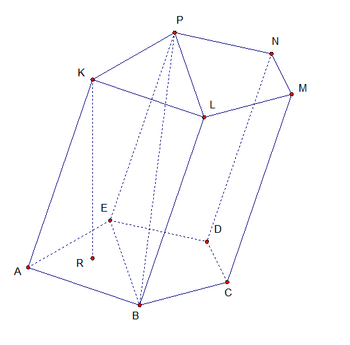 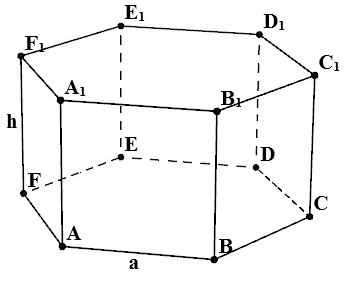 Підготувала Островерх Ольга, 11-Б клас
Призмою називається многогранник, у якого дві грані — рівні n-кутники, розташовані в паралельних площинах, а решта n граней — паралелограми.
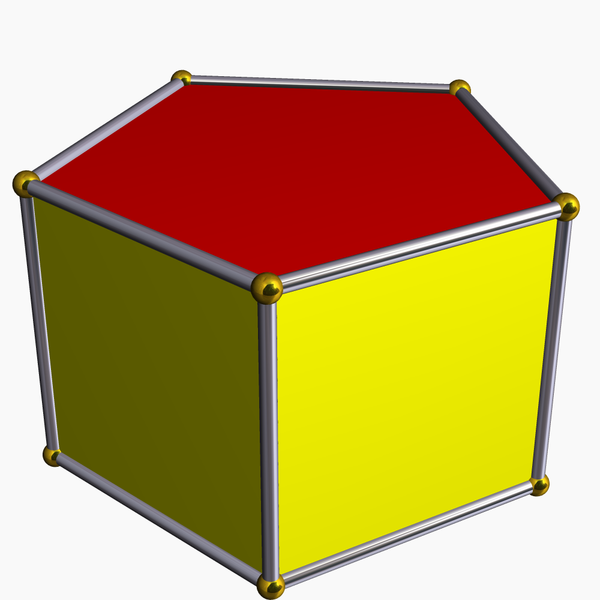 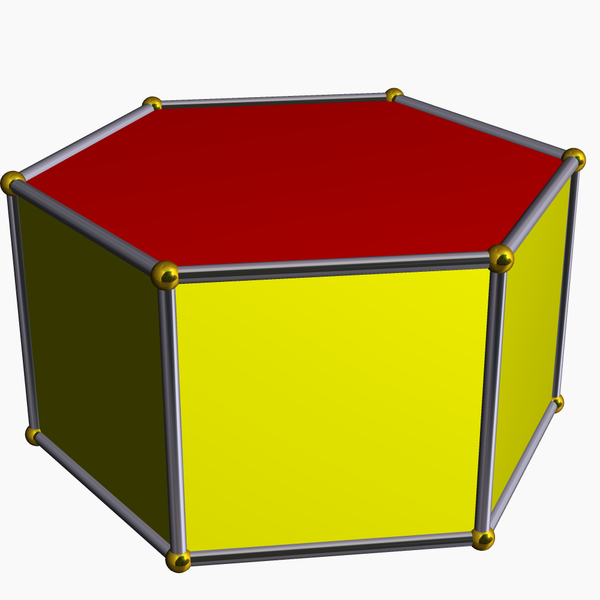 Правильна п’ятикутна
призма
Правильна шестикутна 
призма
Призма називається прямою, якщо її бічні ребра перпендикулярні до основи. Інші призми — похилі.
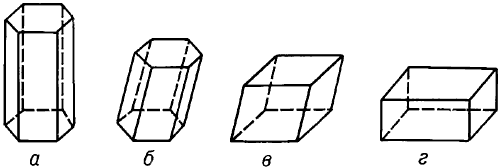 А- пряма призма
Б- похила призма
В- похила призма
Г- пряма призма
Призма називається правильною, якщо вона пряма і її основи — правильні багатокутники.
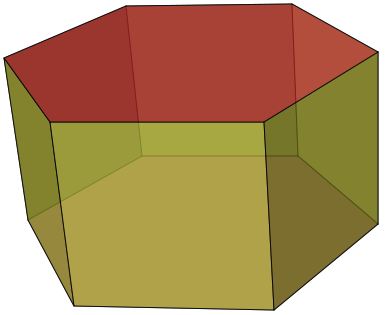 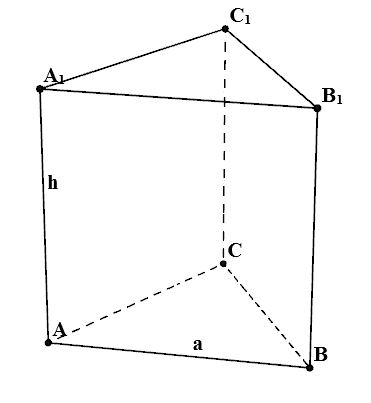 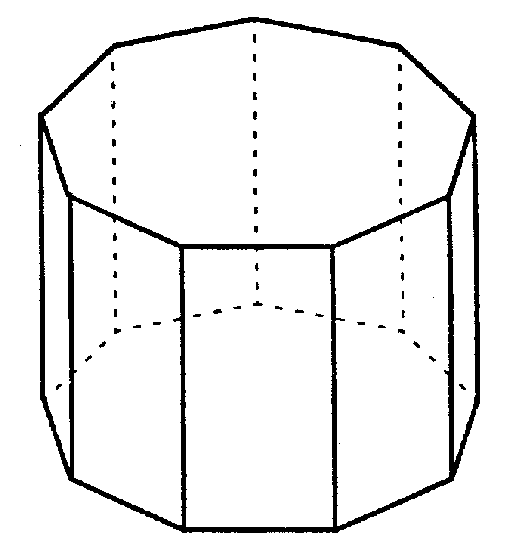 Правильна дев’ятикутна призма
Правильна трикутна призма
Правильна шестикутна призма
Правильна   чотиритикутна призма
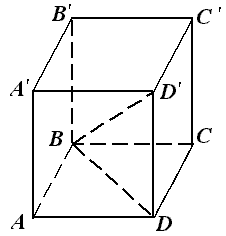 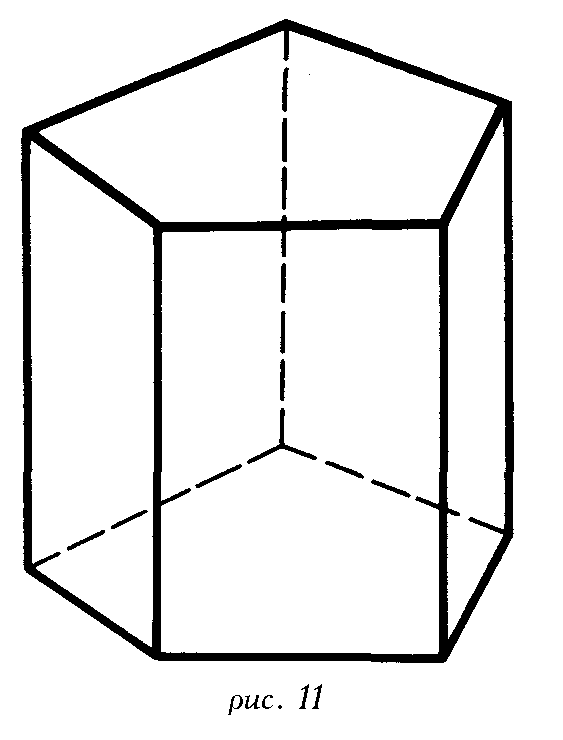 Правильна                           п ’ ятикутна призма
Висота призми — відстань між площинами її основ.
Властивості призми
Основи призми є рівними многоокутниками.
Бічні грані призми є паралелограмами.
Бічні ребра призми  рівні.
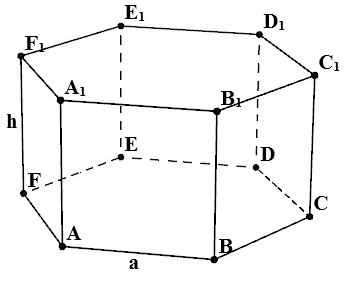 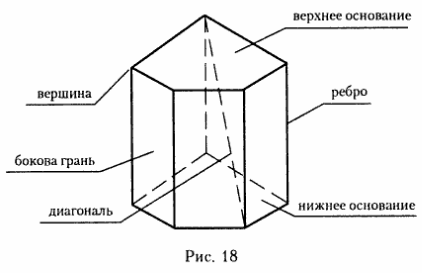 Об'єм призми дорівнює добутку площі основи на висоту. Таким чином об'єм дорівнює                                                      де S — площа основи, h — висота. 

Об'єм правильної призми в основі якої є правильний n-кутник дорівнює:
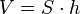 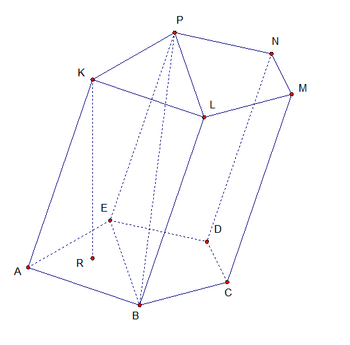 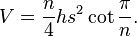 Площа поверхні призми дорівнює

де S — площа основи, h — висота, P — периметр основи.

Площа поверхні правильної призми в основі якої є правильний n-кутник дорівнює:
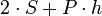 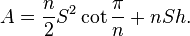 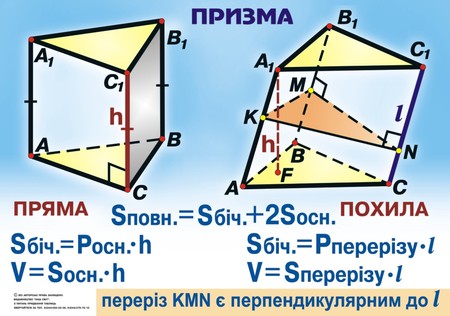 Призми в нашому житті
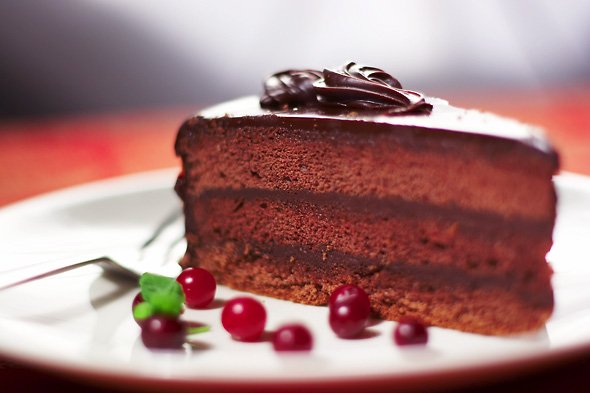 Шматок торта – трикутна призма
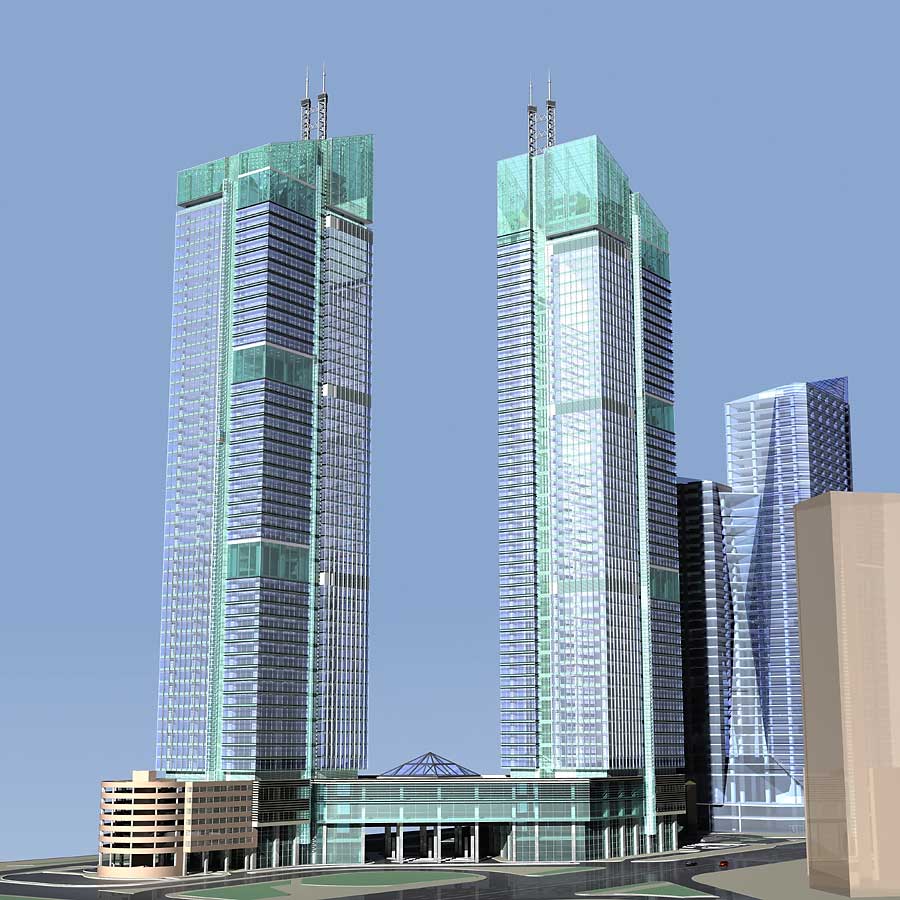 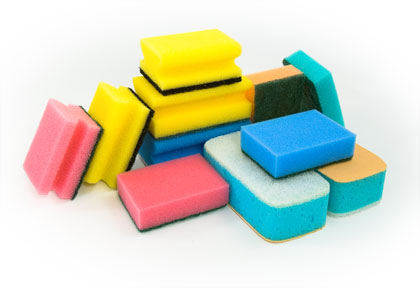 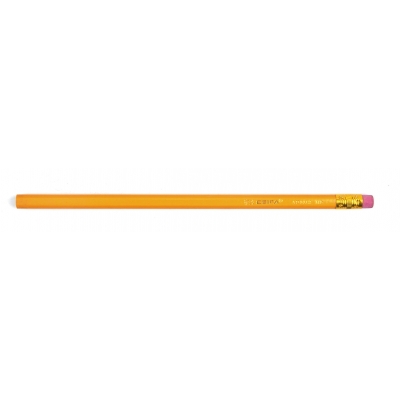 Хмарочоси      Олівець   Мочалки для посуду
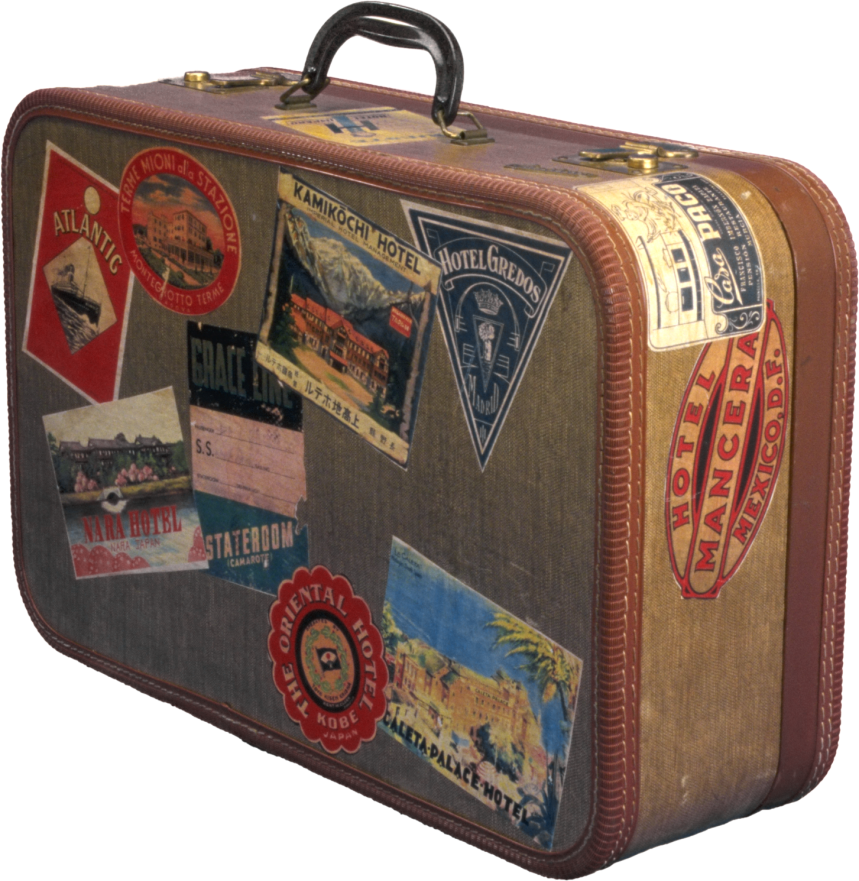 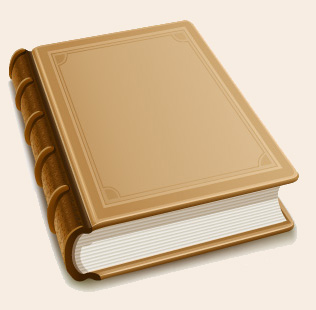 Валіза                             Книга
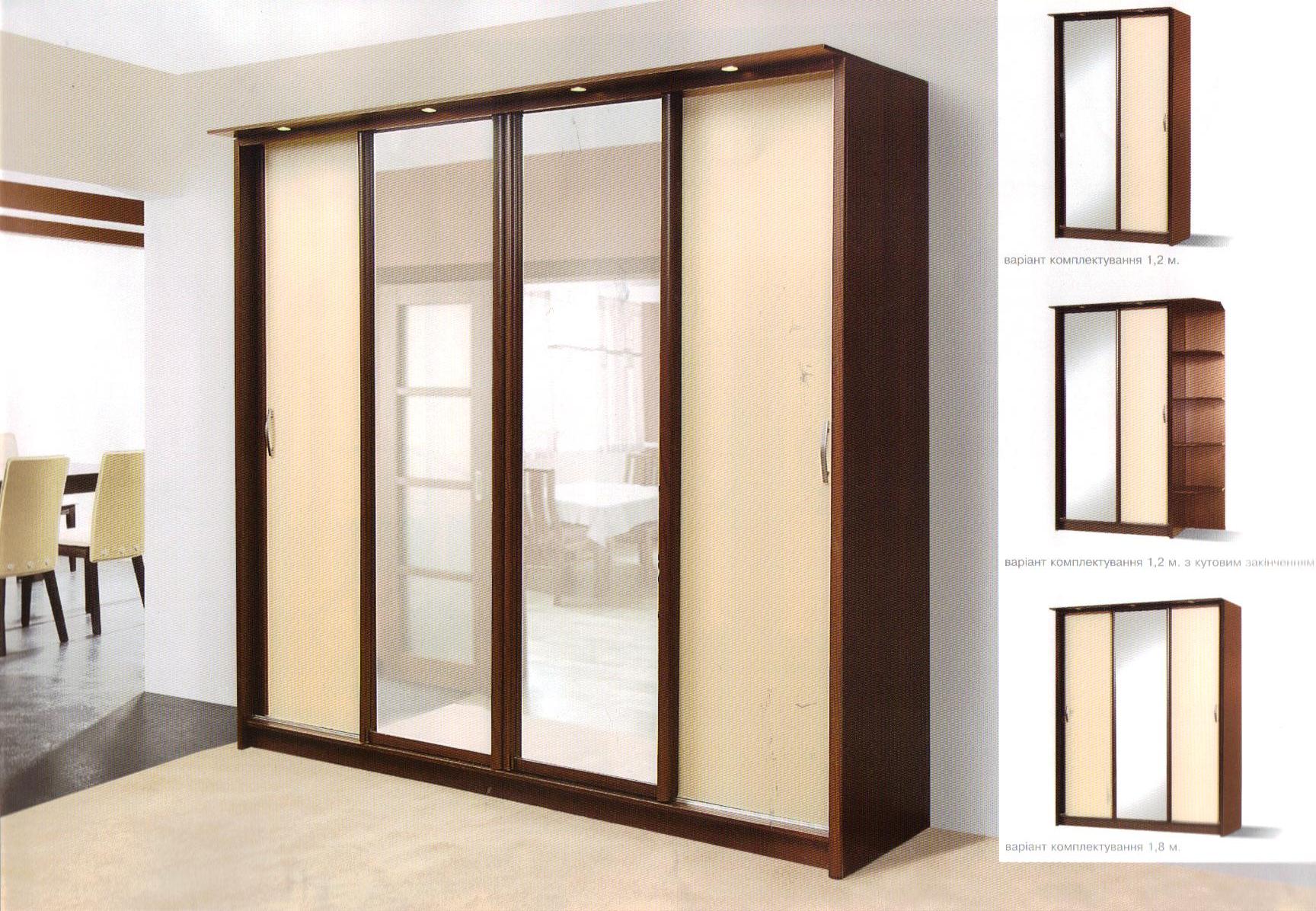 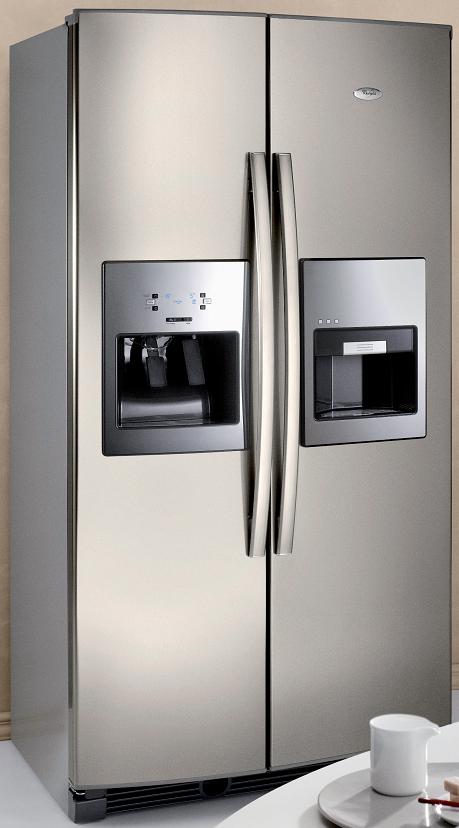 Шафа                    Холодильник